前置预习
自读课文教学不可忽视的环节
科目：语文
泸县第六中学   教师：王维
2022年11月30日
C
目录
Content
02
01
自读课文现状
自读课文的意义
04
自读课文教学探究——以《周亚夫军细柳》为例
03
小结
01 自读课文的意义
自读课文的意义
自读课文已成为初级中学语文教材中一个不可忽视的重要组成部分
发挥教师的主导作用和学生的主体作用，使自读课文真正服务于语文教育教学，充分发挥自读课文的作用，
壹
贰
叁
肆
构建由教读、自读到课外阅读“三位一体”的阅读教学体系，参与社会实践，获得解决实际生活需要的语文问题的能力。
重视学生整体素质发展，以学生为主体引导学生学会学习，注重基本能力培养
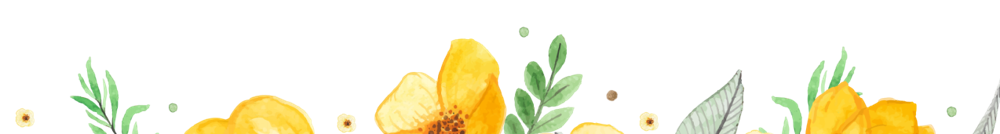 02 自读课文现状
自读课文现状
壹
叁
有自学能力的学生或许可以提出疑难问题，而绝大多数学生则漫无目的，根本达不到教学要求，自学能力的培养更无从谈起。
教师创新理念不够，教材改革及培养目标不明，以致因循守旧，不分讲读课或自读课
01
02
03
贰
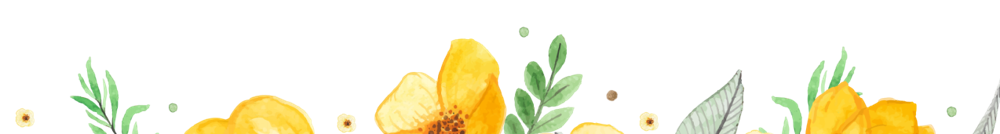 对自读课就干脆撒手放开，不组织、不引导、不检查效果。
03 初中自读课文教学探究
C
课程内容
Course content
1
2
3
轻拨重敲，释疑解难促内化
常规训练，养成阅读习惯
巧设问题，巩固提升阅读技能
4
反思交流，团队协作求质跃
常规训练，养成良好阅读习惯
1、预习课文，熟练地使用工具书，排除字词障碍。
3、画出能表达中心思想和写作特点的词、句、段，反复诵读自认为写得出色的语段，并学会点评和眉批。
例：“彀（gòu）弓弩”
——《周亚夫军细柳》
彀一字就应当先矫正读音，会读才能释义。
《周亚夫军细柳》一文中，“将军约，军中不可驱驰”。这句话，结合上文“上至，又不得入。”便可以体会到周亚夫治军的严谨以及认真。
贰
壹
叁
肆
2、标出课文节次，划分段落层次，简要概括段落大意。
4、列出不理解的疑难问题。常规要求每节课都要强调，并注意按照层次序列加以落实。
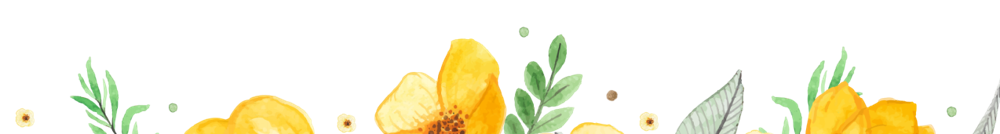 巧设问题，巩固提升阅读技能
精心设计自学问题。问题要根据同类体裁课文的规律性知识，体现自读课文教学的目的和要求。既要突出单篇课文的重点，又要兼顾知识的覆盖面及纵横联系，便于学生思考，鼓励学生自我质疑。答案尽可能具体单一，便于消化理解。
《周亚夫军细柳》一文中，通假字、古今异义字、包括一词多义的形象非常多，教师在对待学生这个方面需特别注意，程度较好的学生，可以稍作提示；程度较差的学生，则应当将部分词语讲解清楚，方便学生代入进行翻译课文。
设计的问题可以是：文章大意是什么？文中体现了周亚夫怎么样的品质？为什么皇帝对周亚夫十分赞赏？诸如此类的问题。
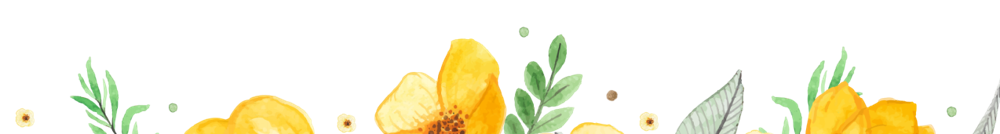 03
轻拨重敲，释疑解难促内化
02
01
点拨式
教师的辅导要把主要精力放在带有普遍性的疑难问题上，对程度好的学生轻拨，对基础差的学生重敲。
诱导式
诱导学生联系上下文在具体的语言环境中去领悟
启发式
在对课文进行讲解时，可以启发学生联系文章的写作背景来具体理解其在当时的建构意义
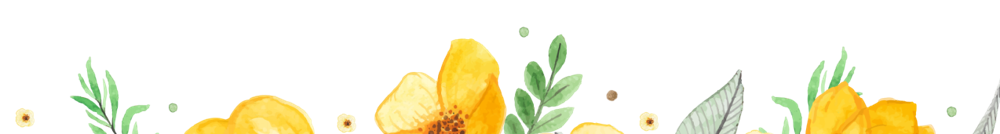 反思交流，团队协作求质跃
检查效果
交流自学体会
要注意防止走过场，流于形式。检查的方式可以是提问质疑，也可以是书面练习，还可以是收阅笔记。
可分组座谈，也可以选择不同类型的几位学生全班交流。通过谈体会，互相启发，取长补短。
02
03
01
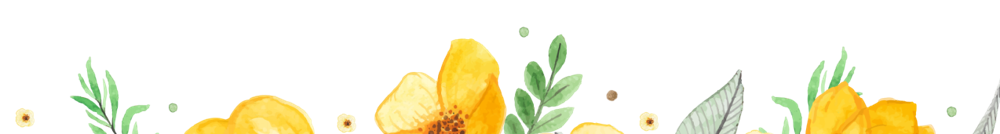 04 小结
（1）教无定式，学无定法。
（2）遵照教学规律和原则。
（3）大胆探索和试验。
（4）实践中不断总结完善。
（5）培养学生的阅读和写作能力，促进单元教学水平的提高。
感谢您的聆听！
科目：语文
泸县第六中学   教师：王维